Fig. 1: Major pathways by which global and other large-scale environmental changes affect population health (based on ...
Health Promot Int, Volume 21, Issue suppl_1, December 2006, Pages 15–24, https://doi.org/10.1093/heapro/dal047
The content of this slide may be subject to copyright: please see the slide notes for details.
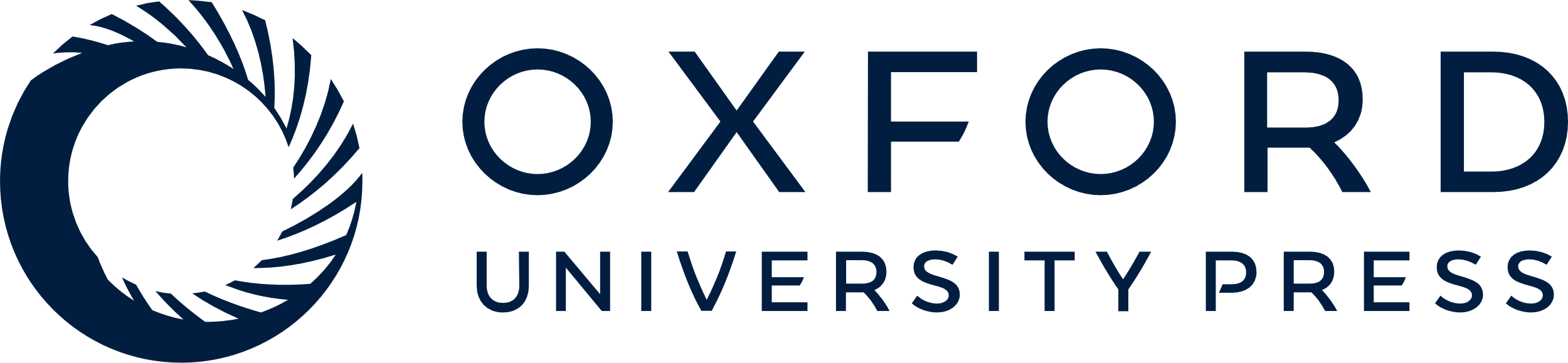 [Speaker Notes: Fig. 1: Major pathways by which global and other large-scale environmental changes affect population health (based on McMichael et al., 2003b, p. 8).


Unless provided in the caption above, the following copyright applies to the content of this slide: © The Author (2007). Published by Oxford University Press. All rights reserved. For Permissions, please email: journals.permissions@oxfordjournals.org]